預防疾病篇
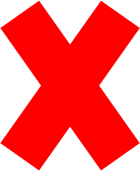 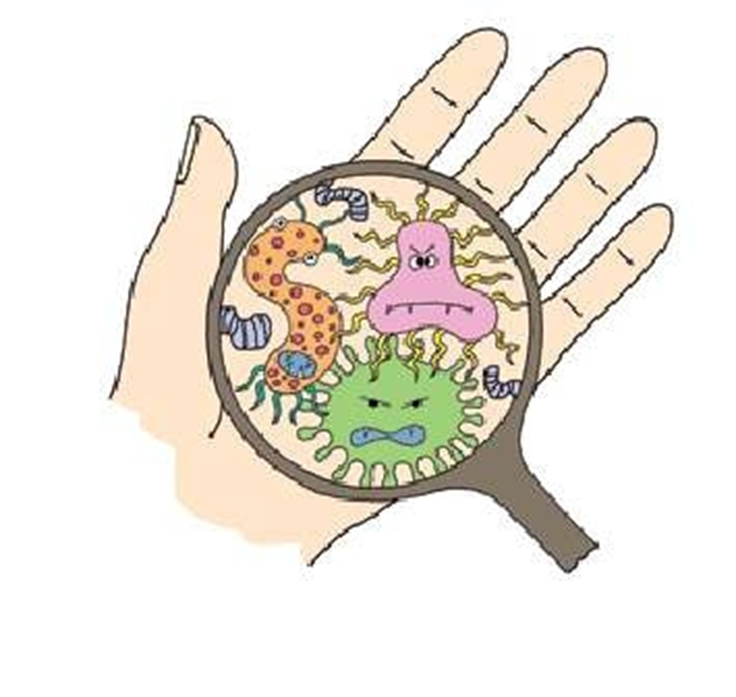 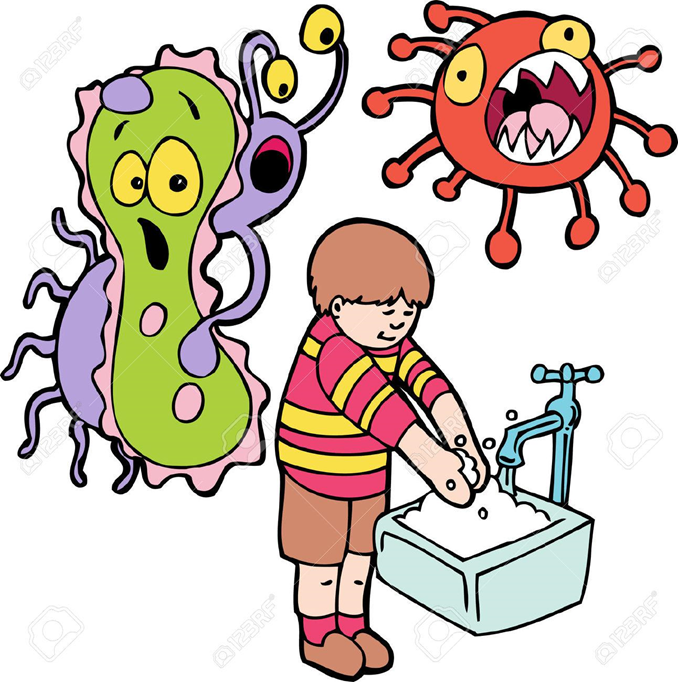 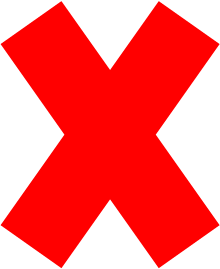 何時戴口罩？
生病時
照顧病人時
或在流感大流行／高峯期時戴口罩，可減低受感染的風險
正確佩戴口罩
選擇適當尺碼口罩
鐵線向上，摺痕向下
口罩完全覆蓋口、鼻和下巴
何時要洗手？
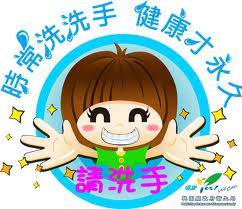 在接觸眼、鼻及口前
進食及處理食物前
如廁後、打噴嚏及咳嗽後
一般情況下，當雙手有明顯污垢或被血液沾污，如廁後，應用梘液及清水洗手。
雙手沒有明顯污垢時，可用含70-80%酒精搓手液消毒雙手。
香港理工大學
正確洗手七部曲
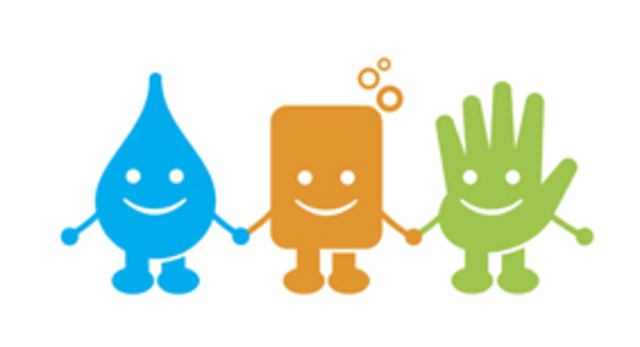 手上的細菌
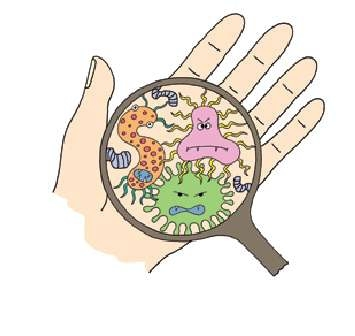 看不見
清水不能洗得乾淨
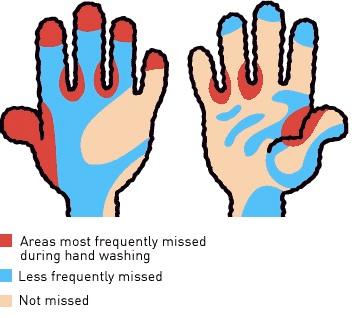 衛生署
看來清潔的雙手
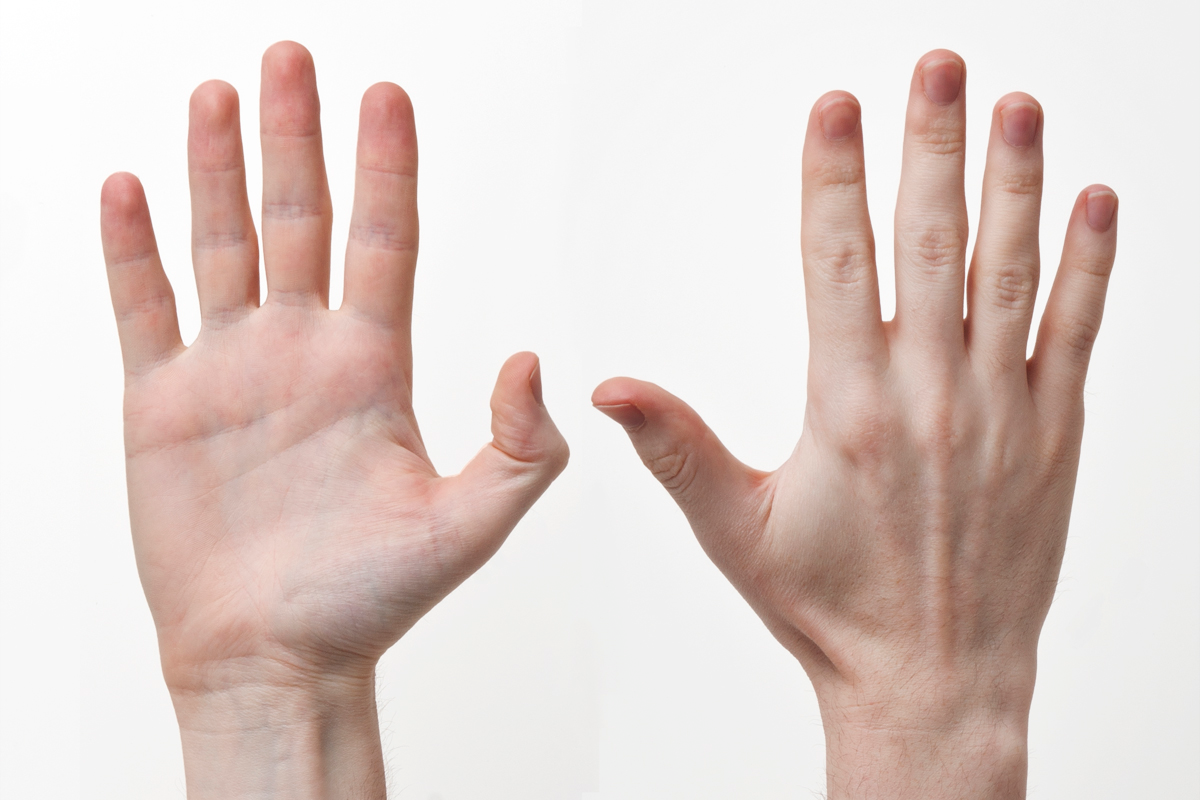 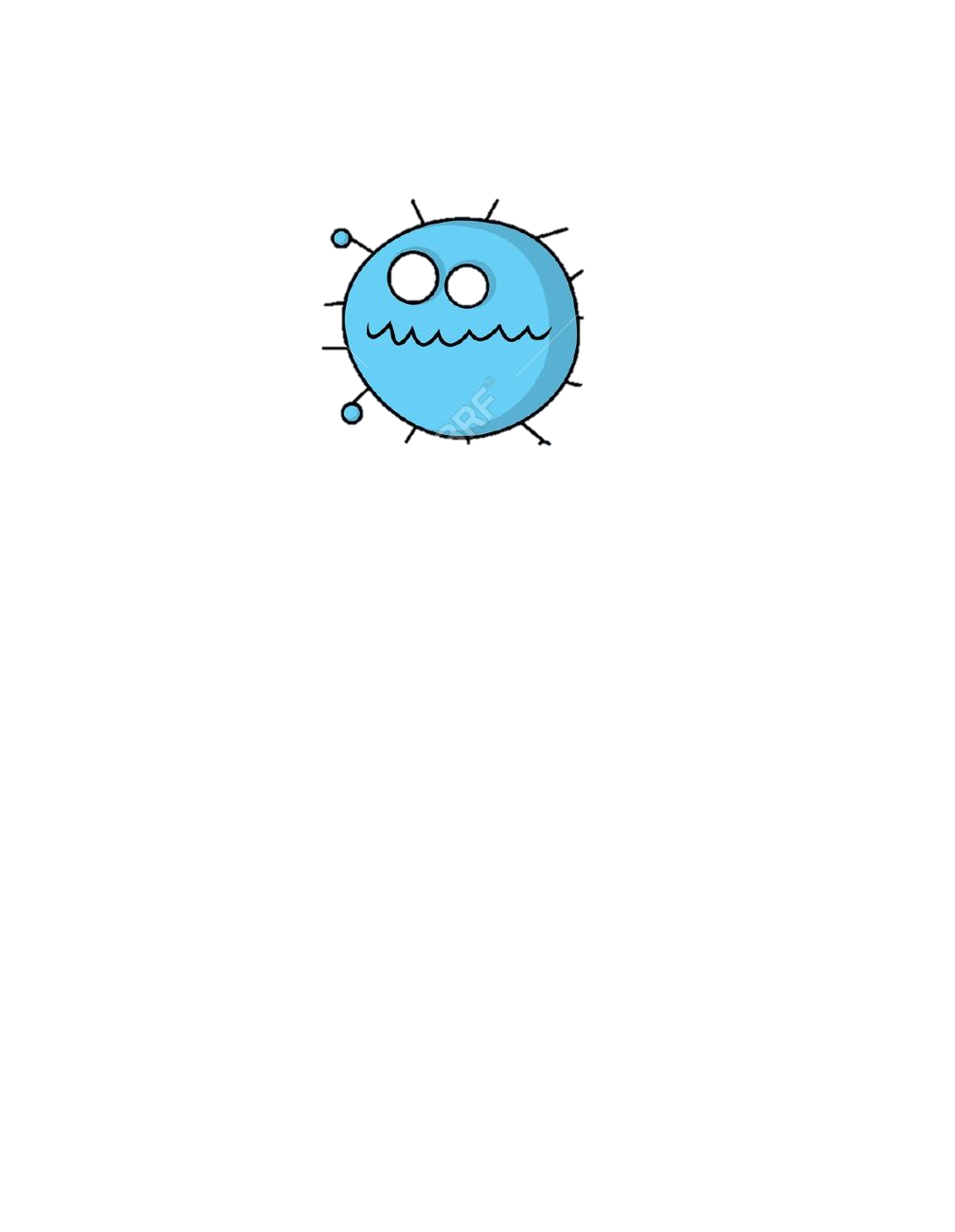 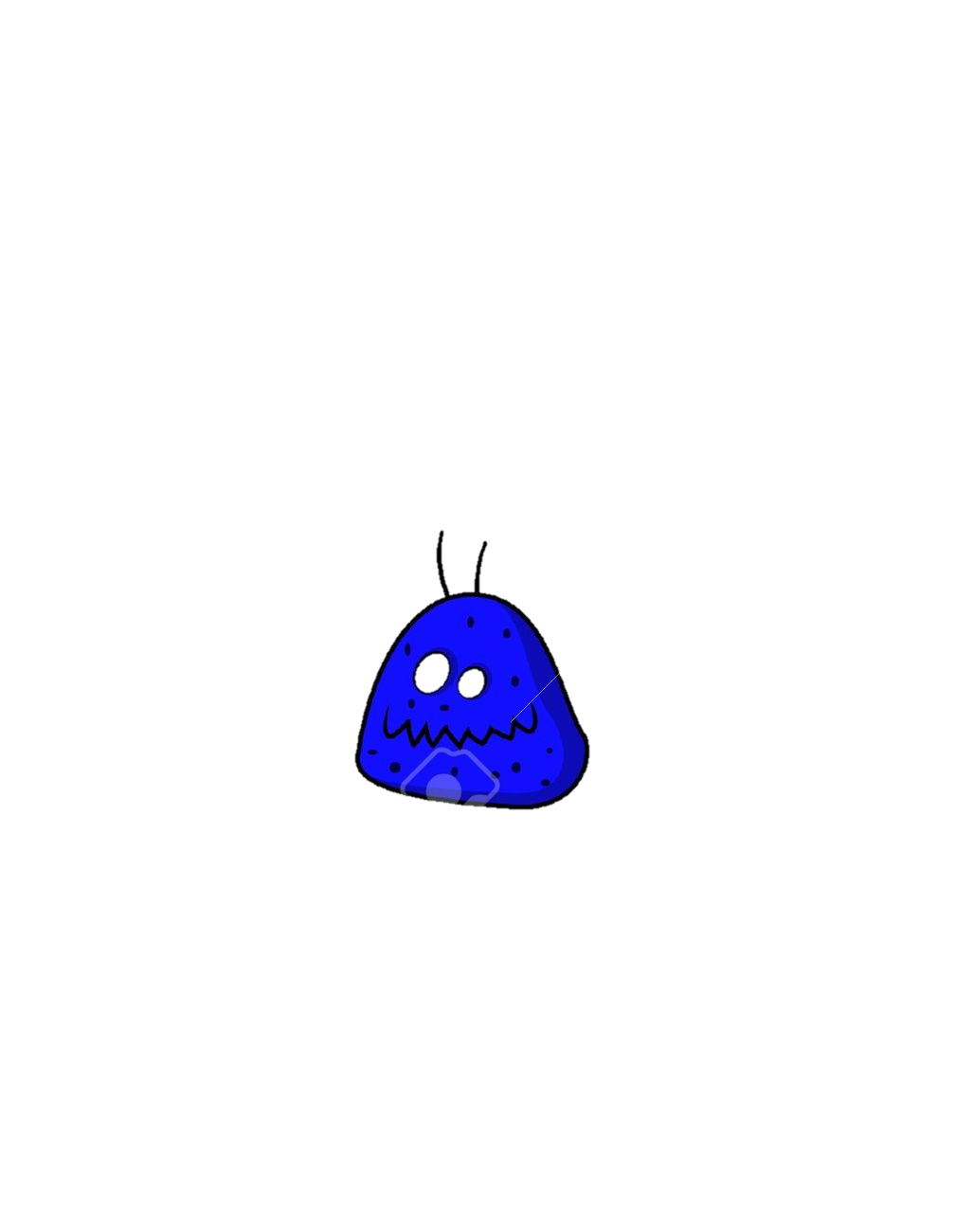 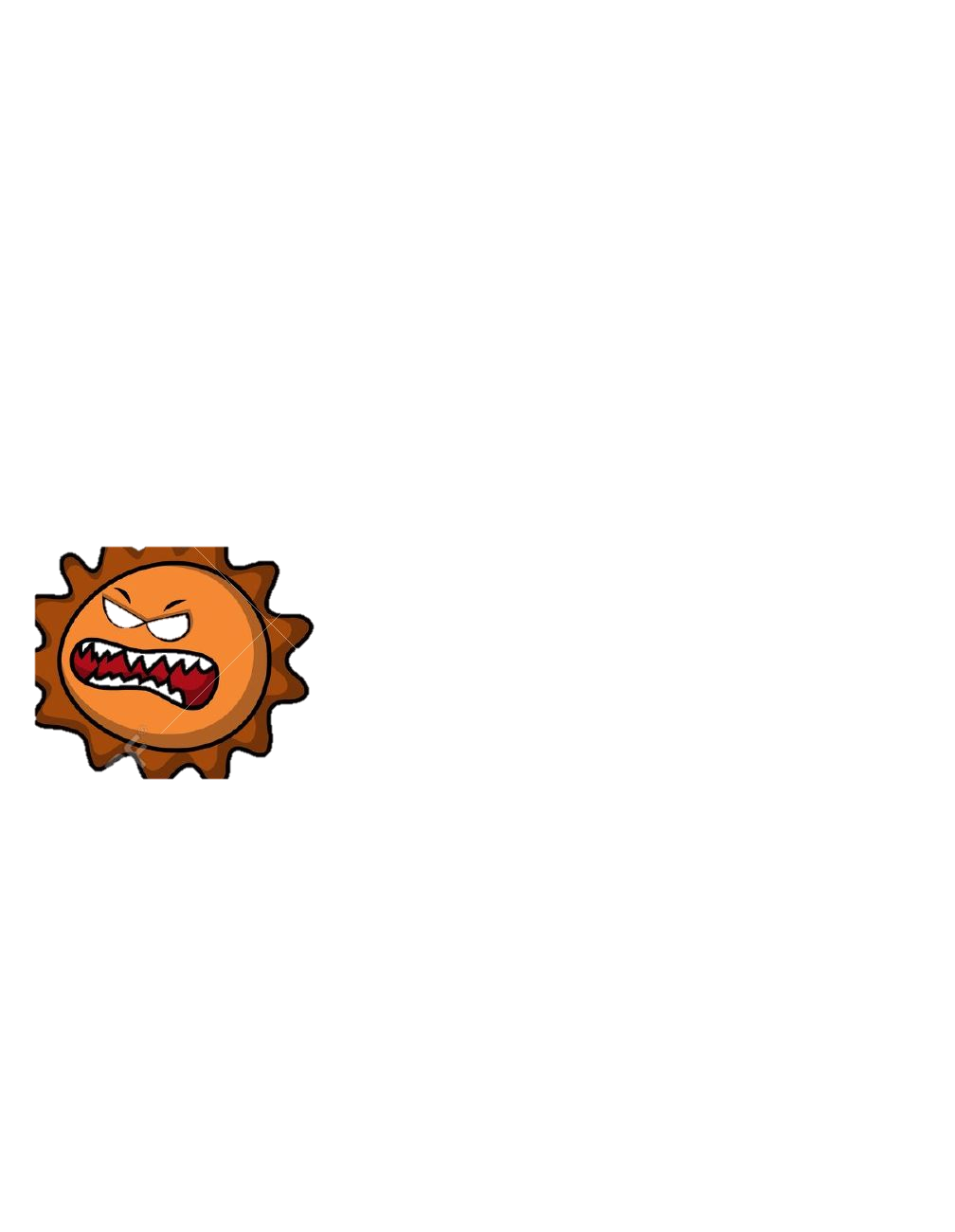 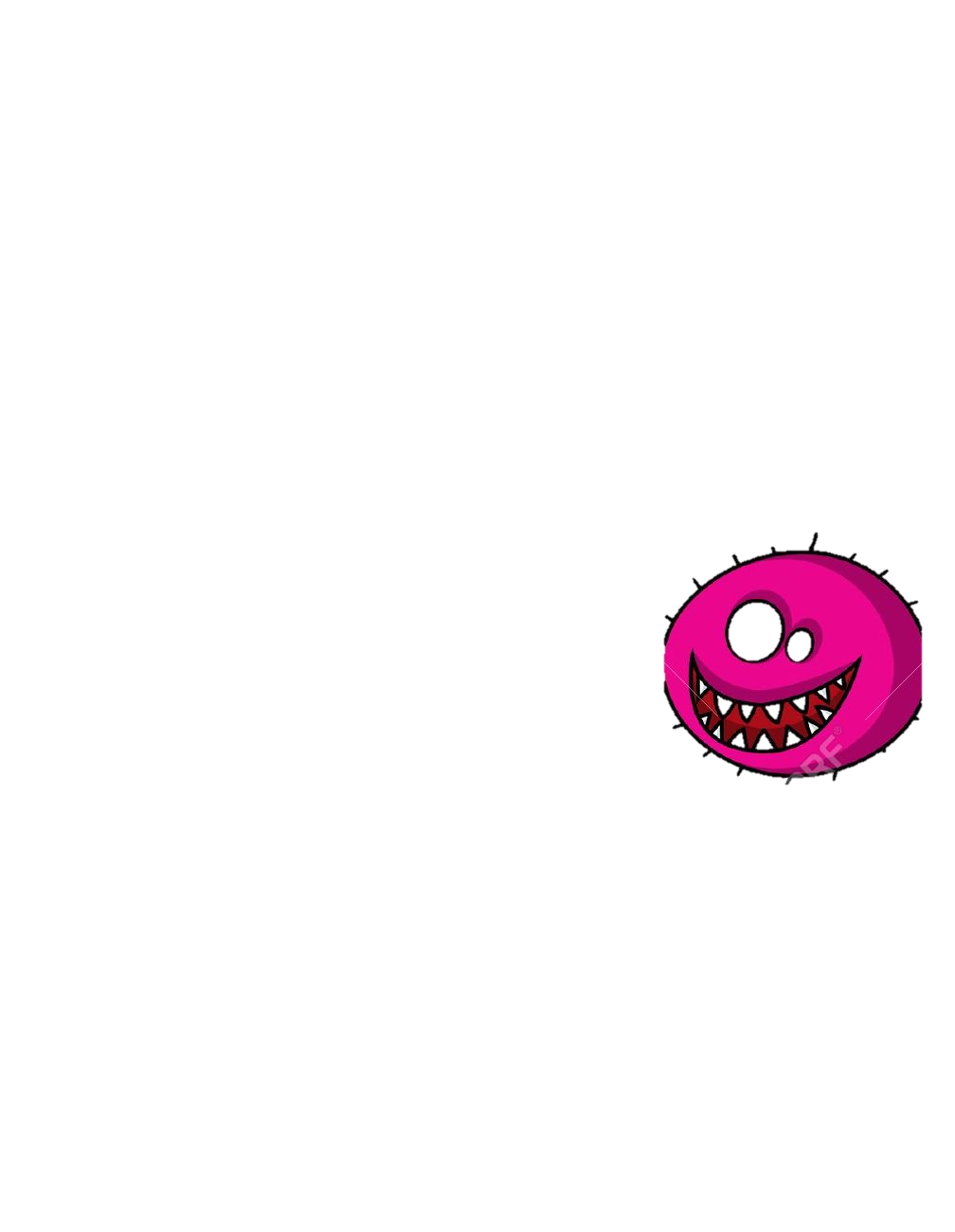 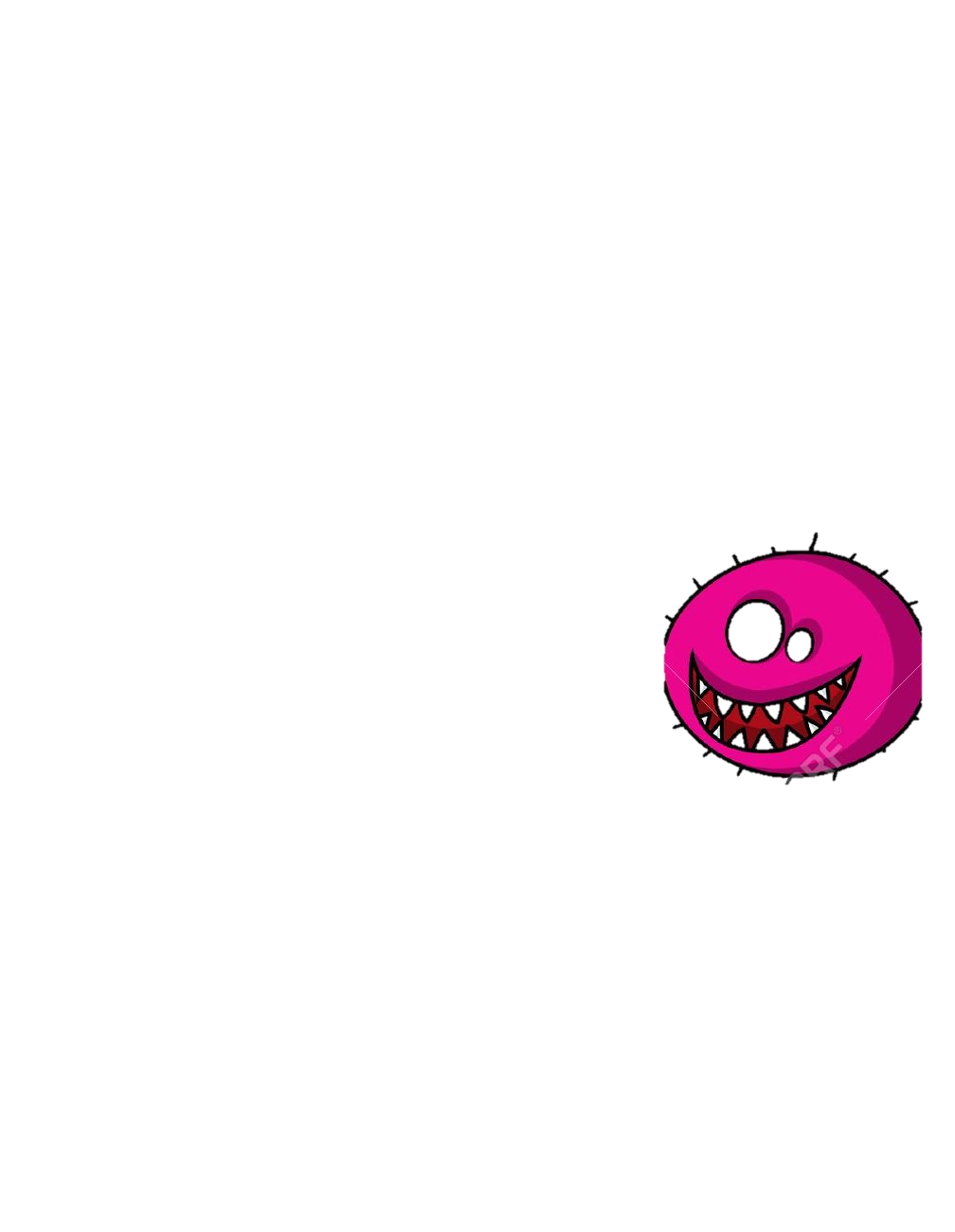 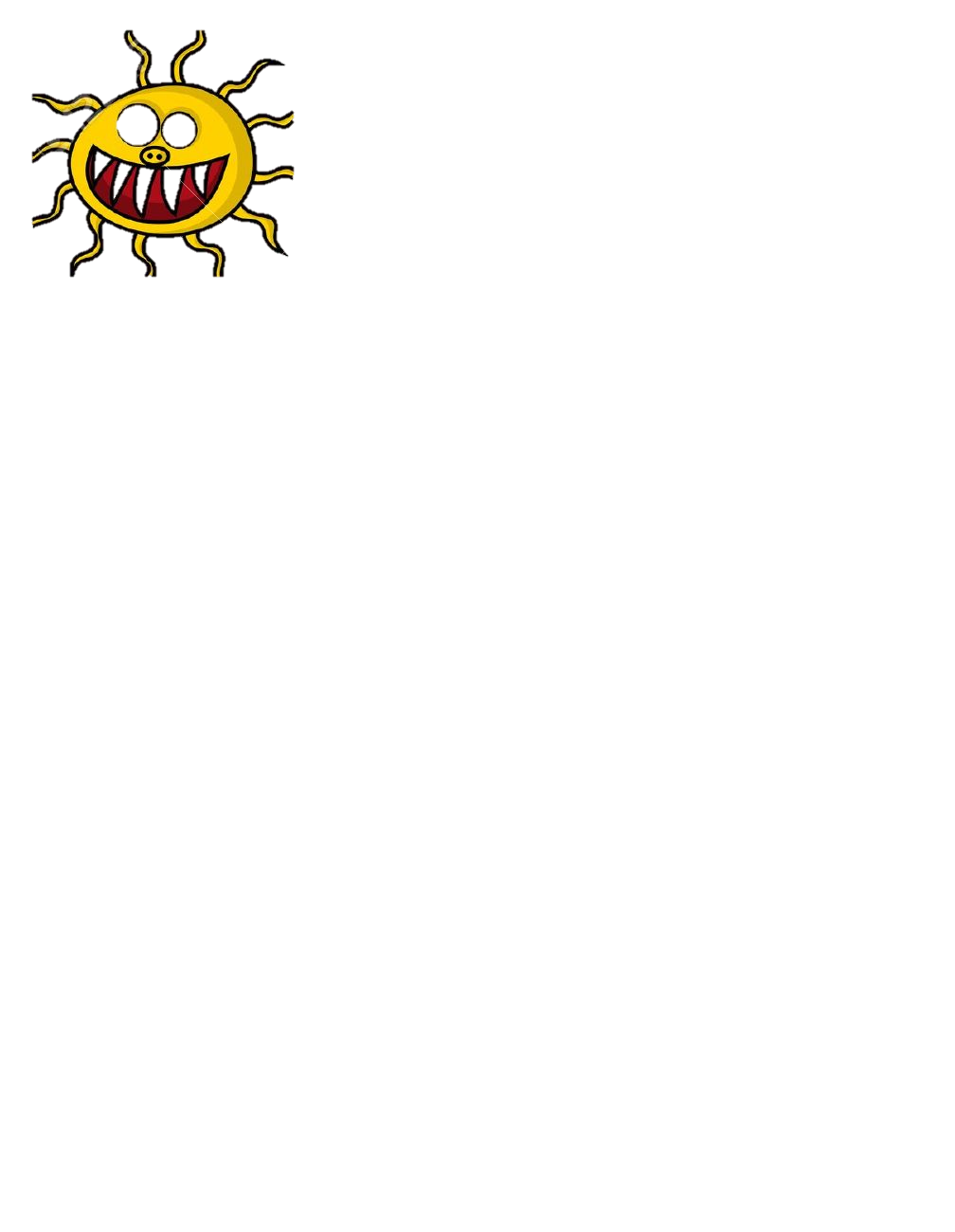 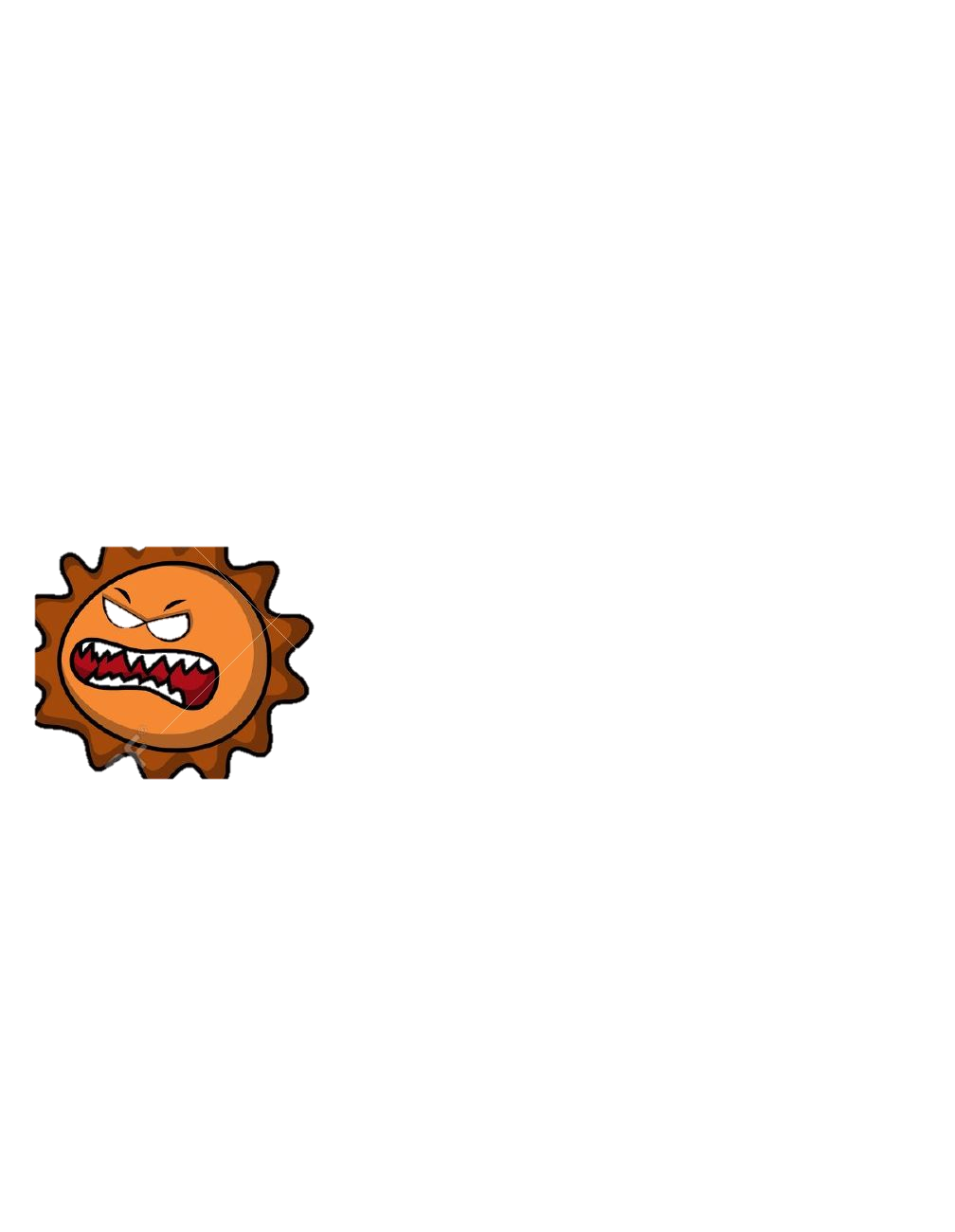 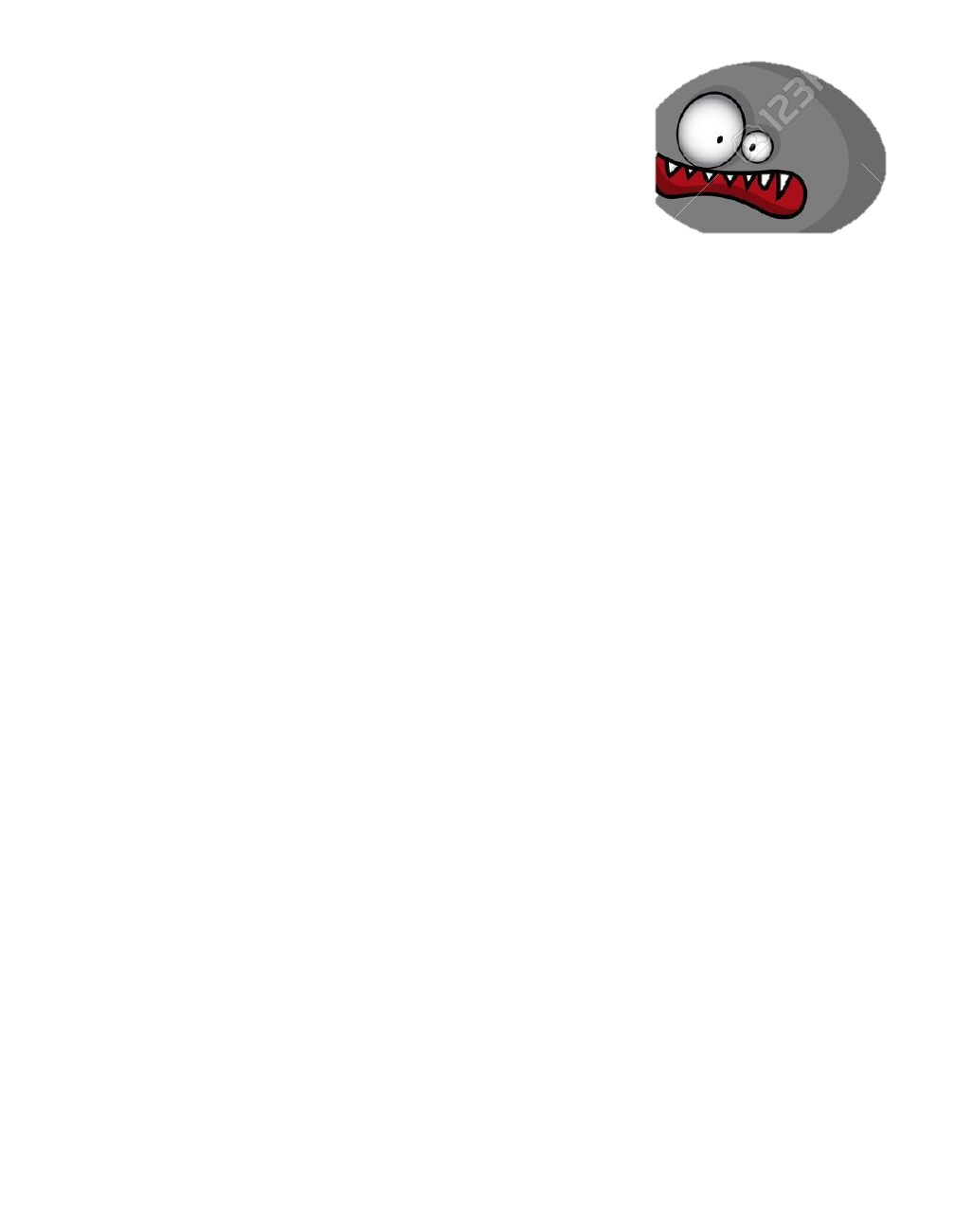 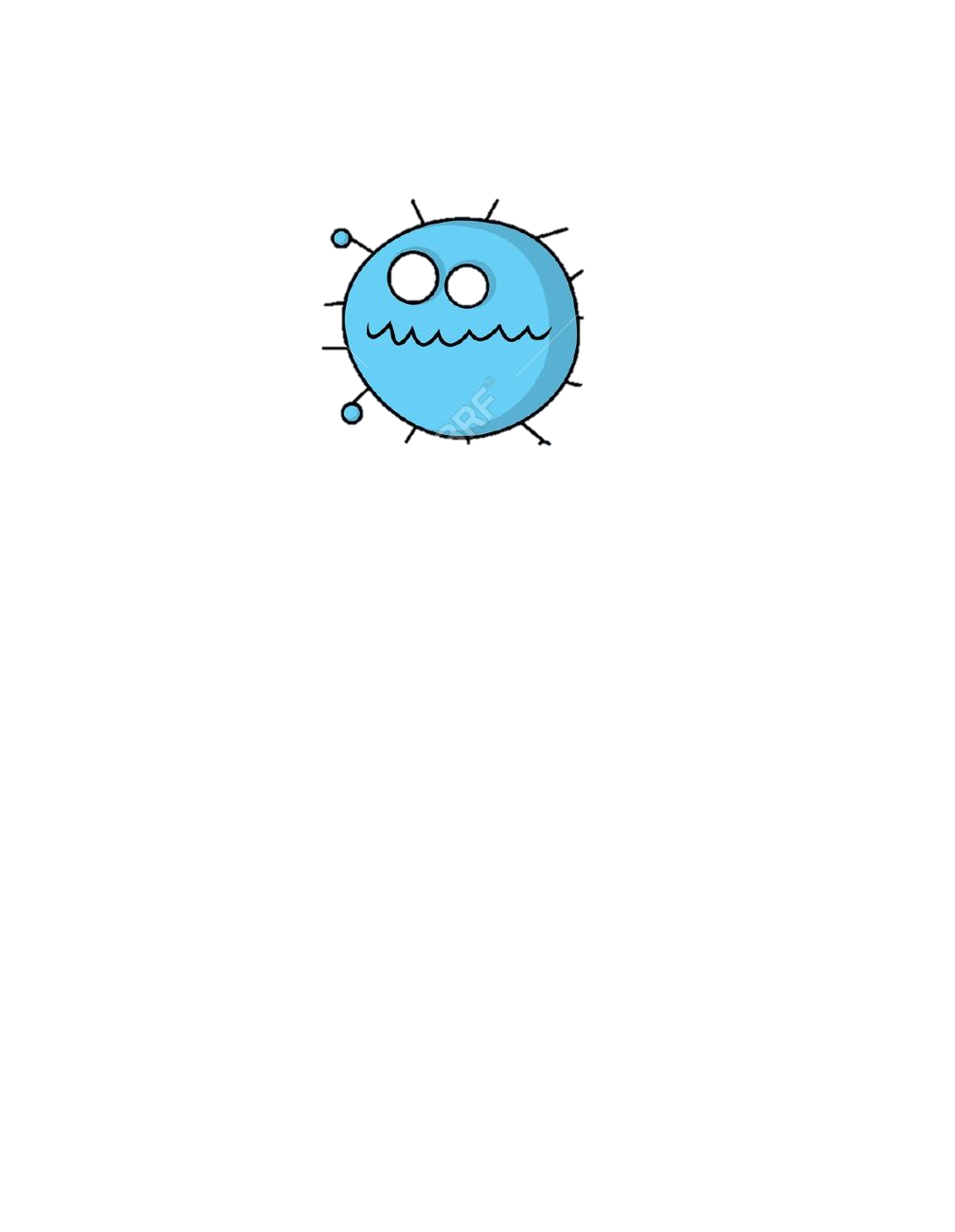 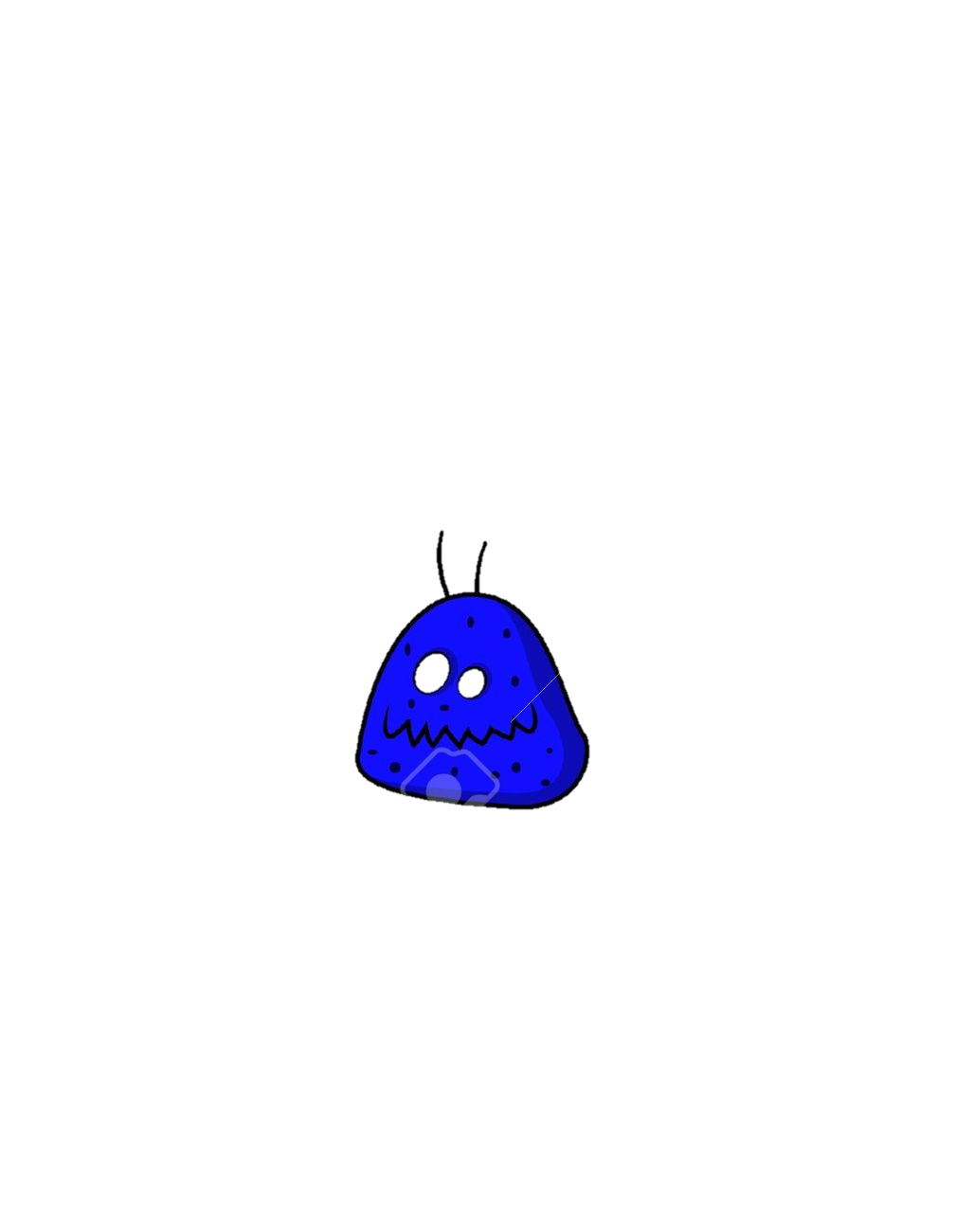 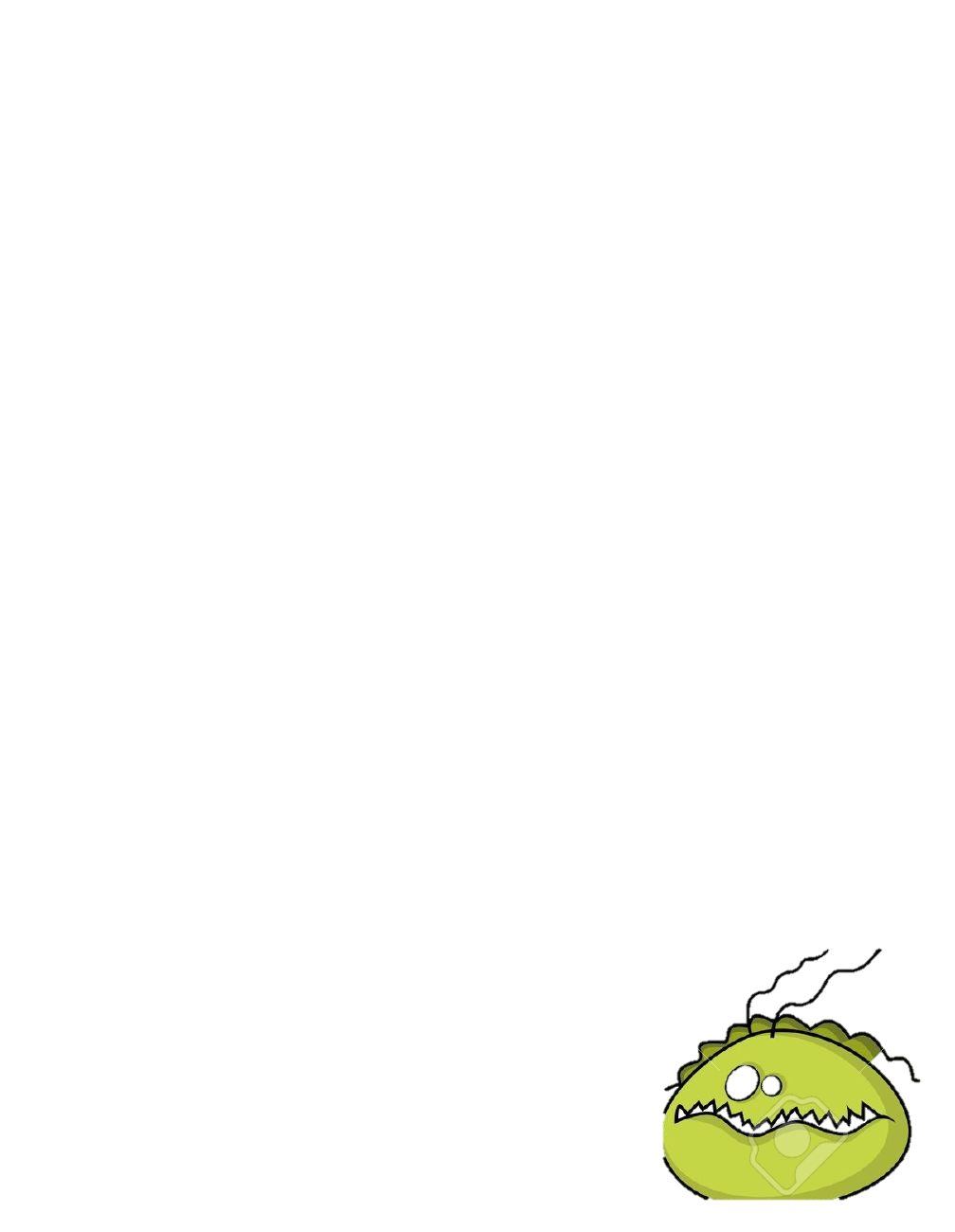 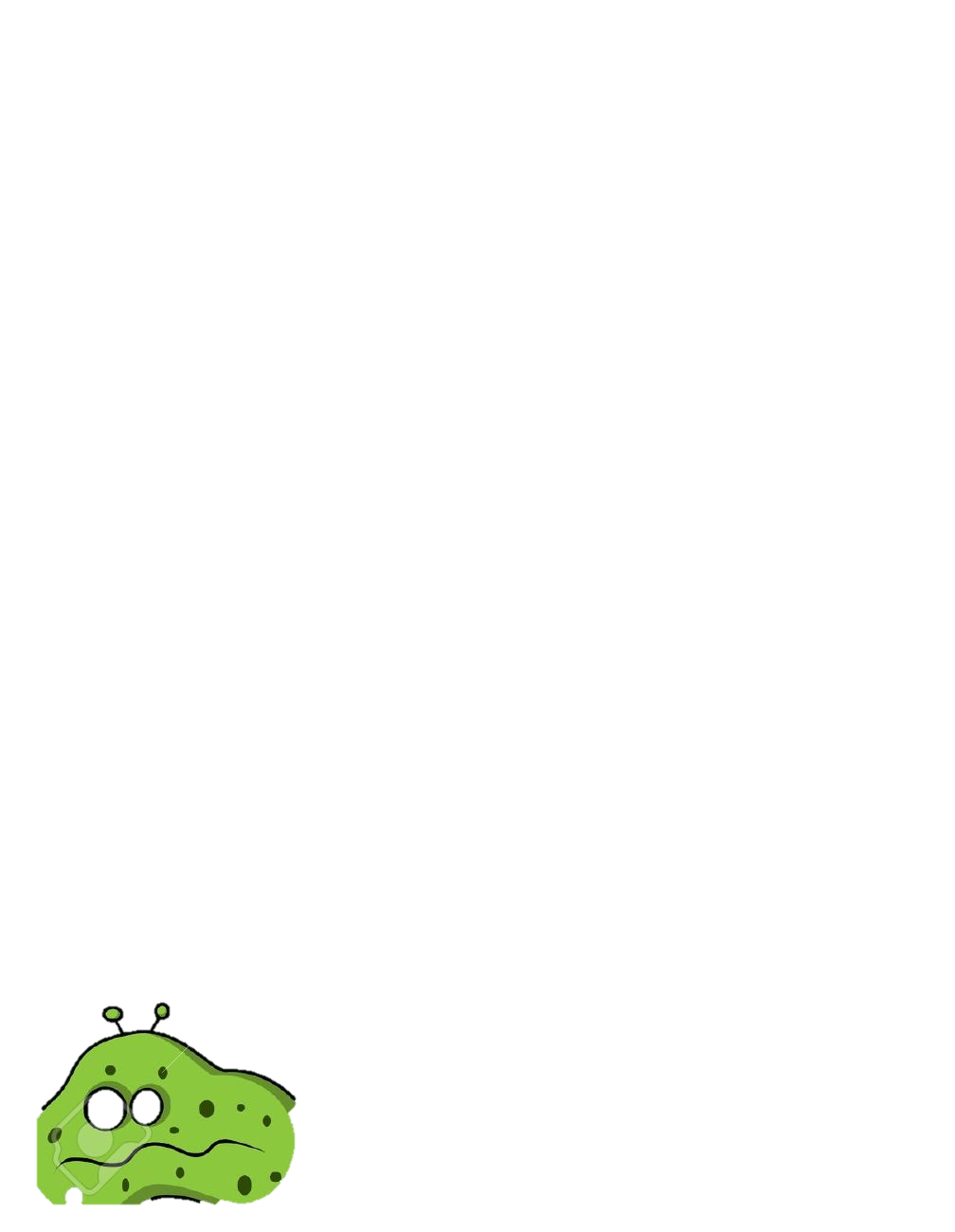 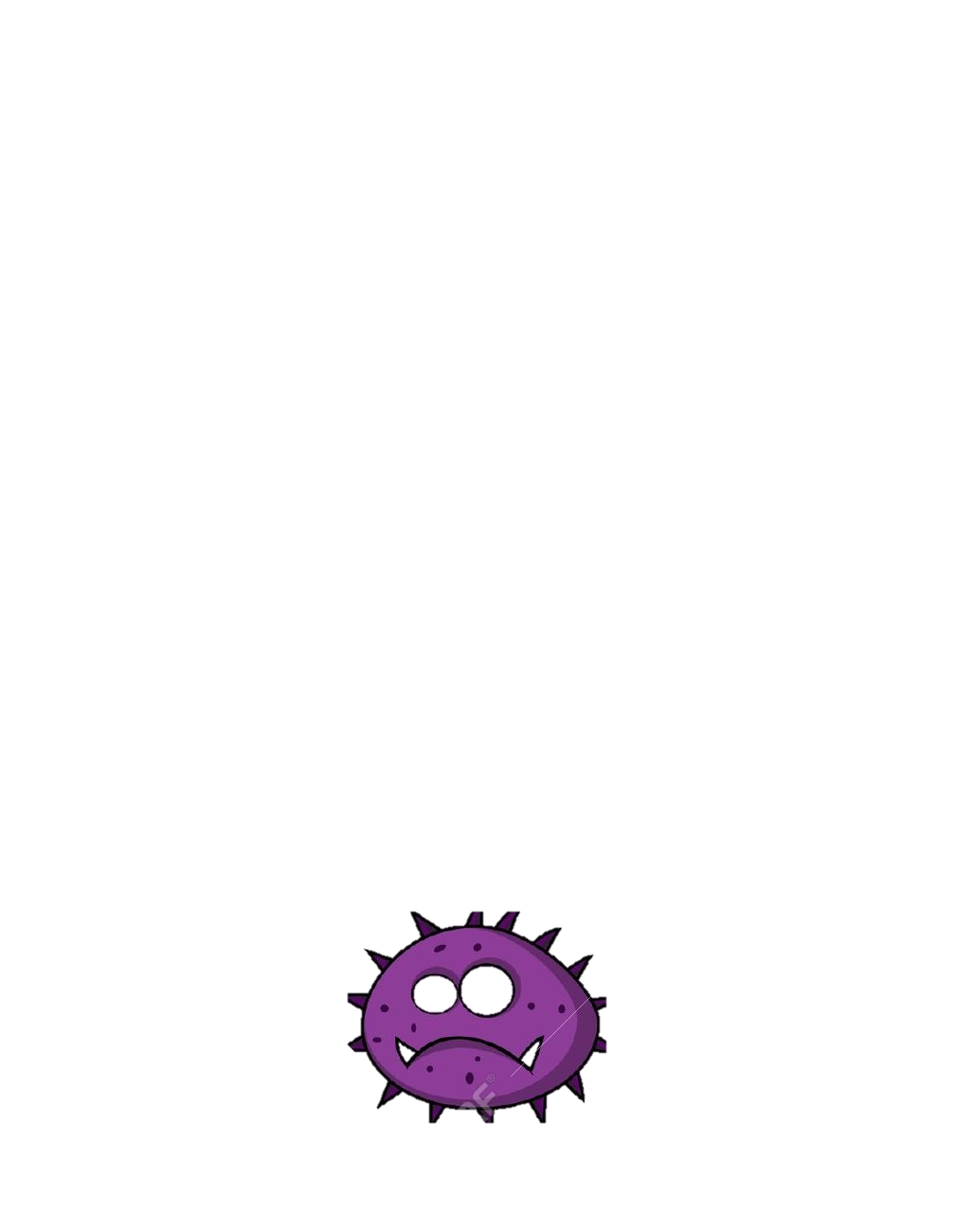 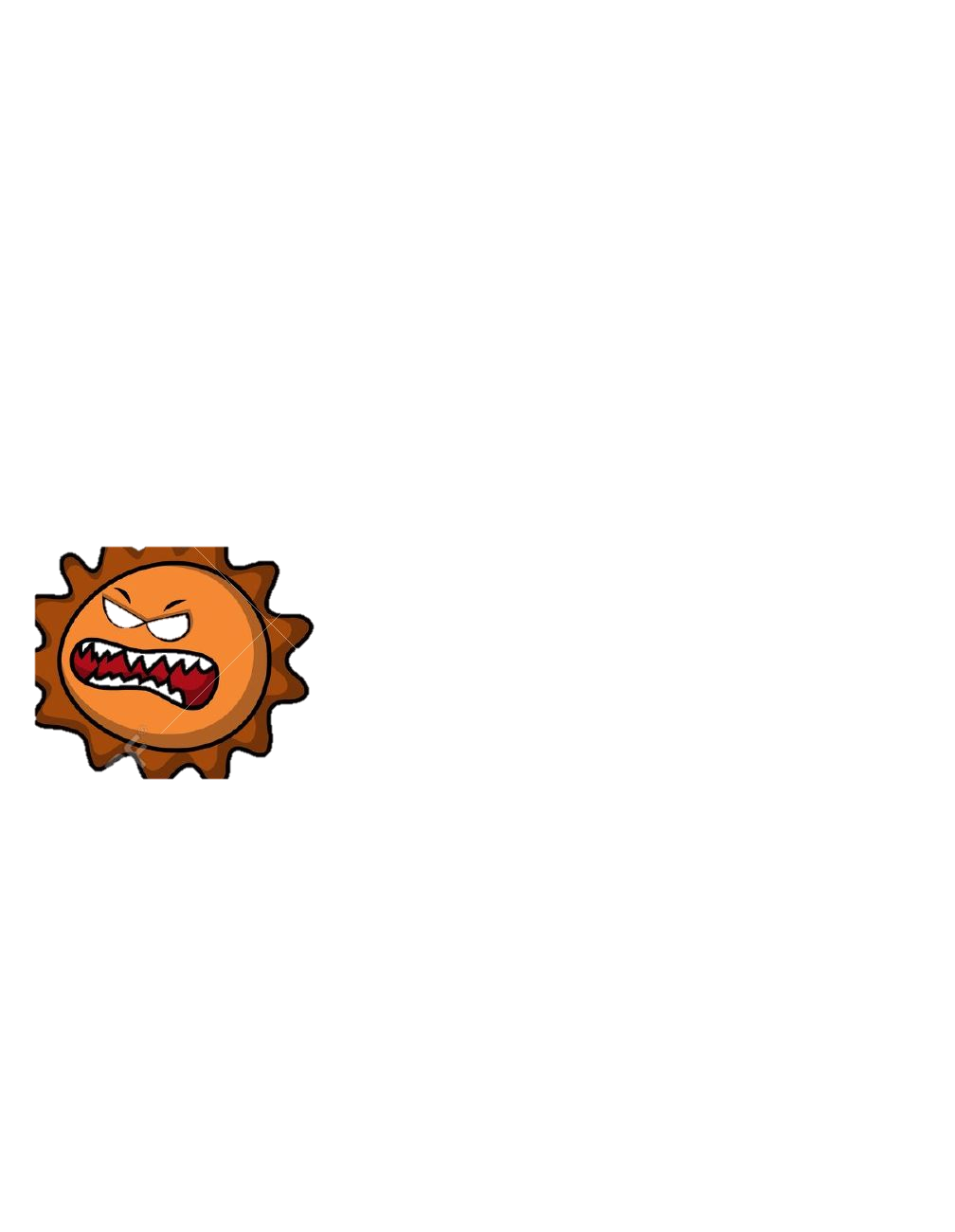 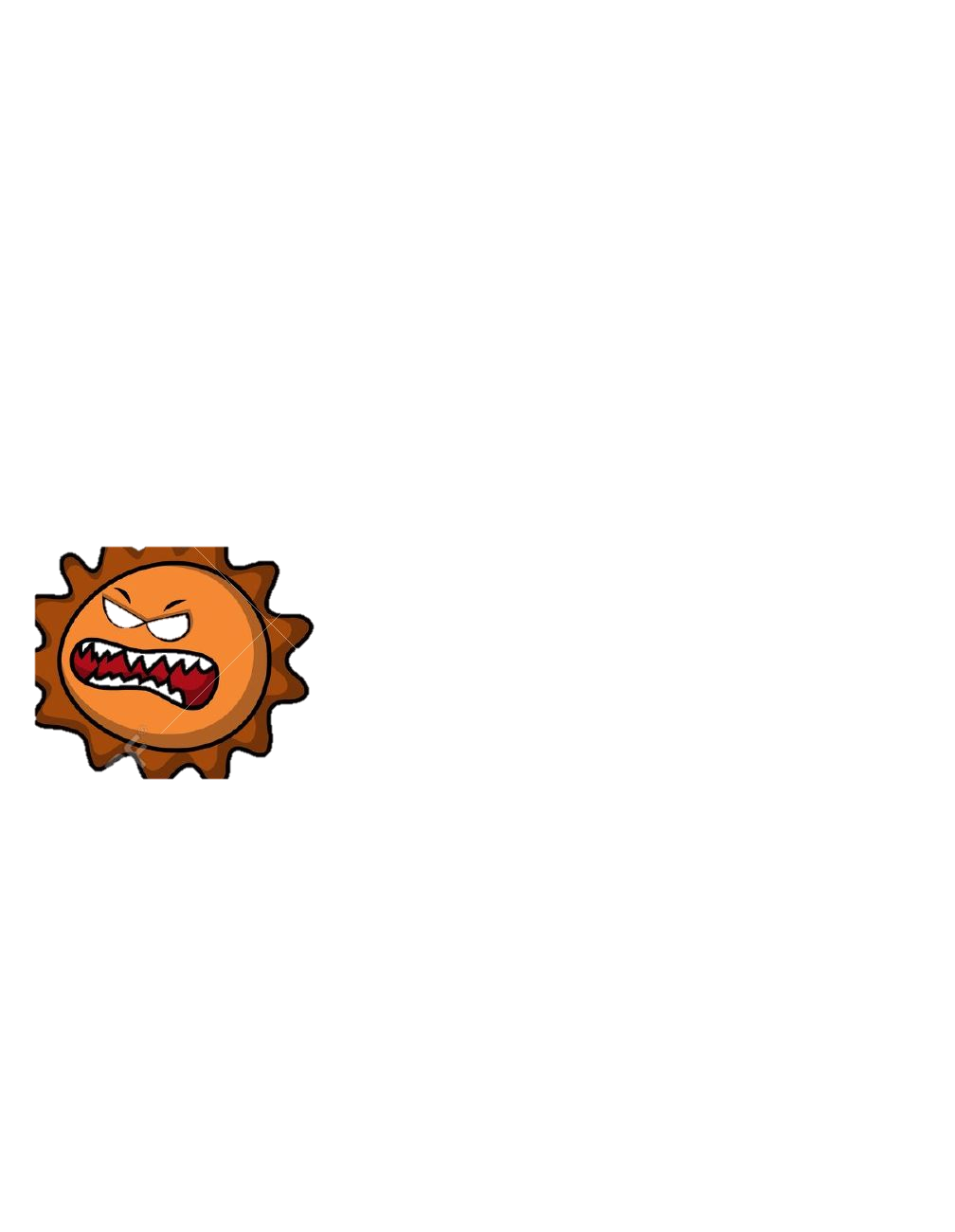 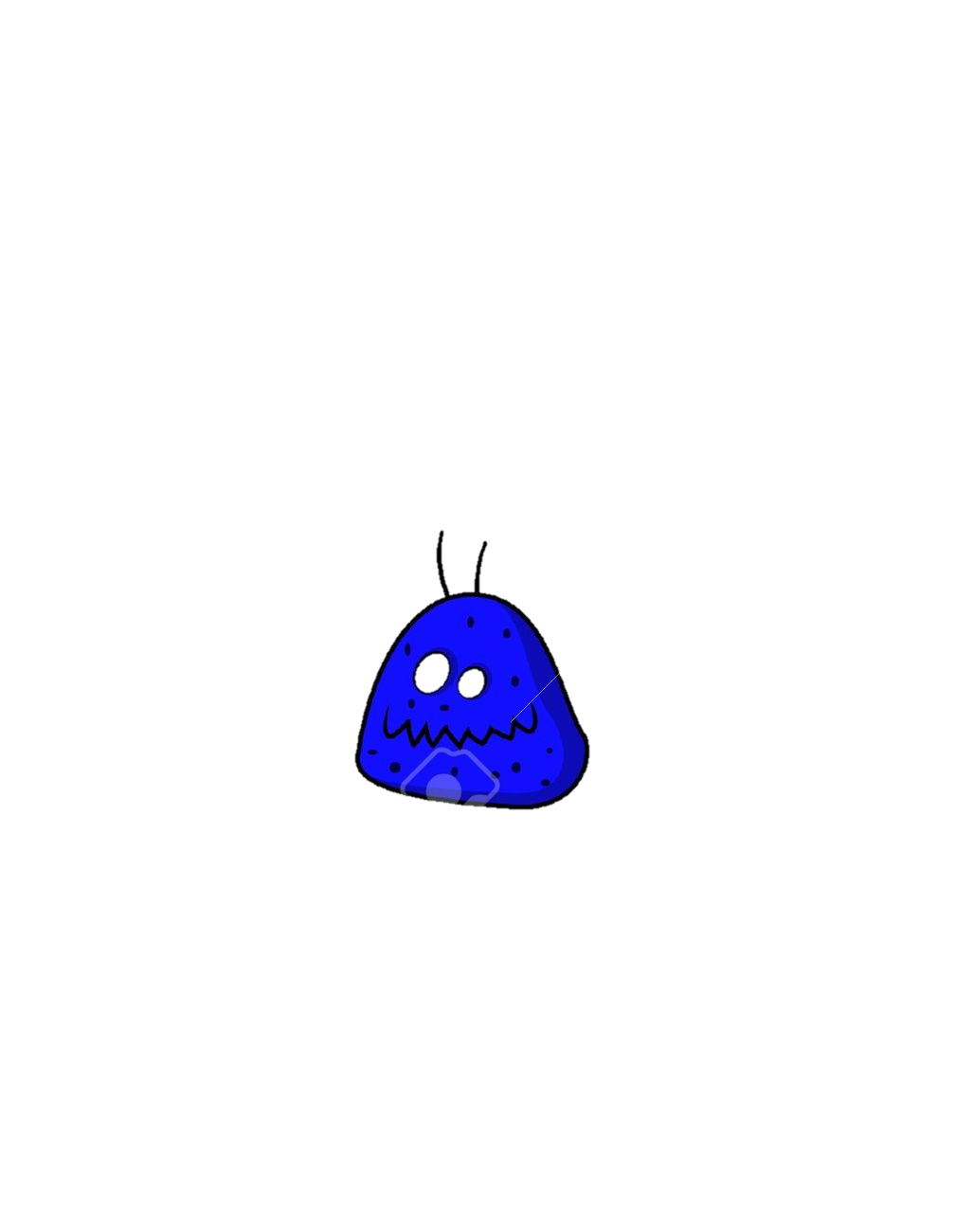 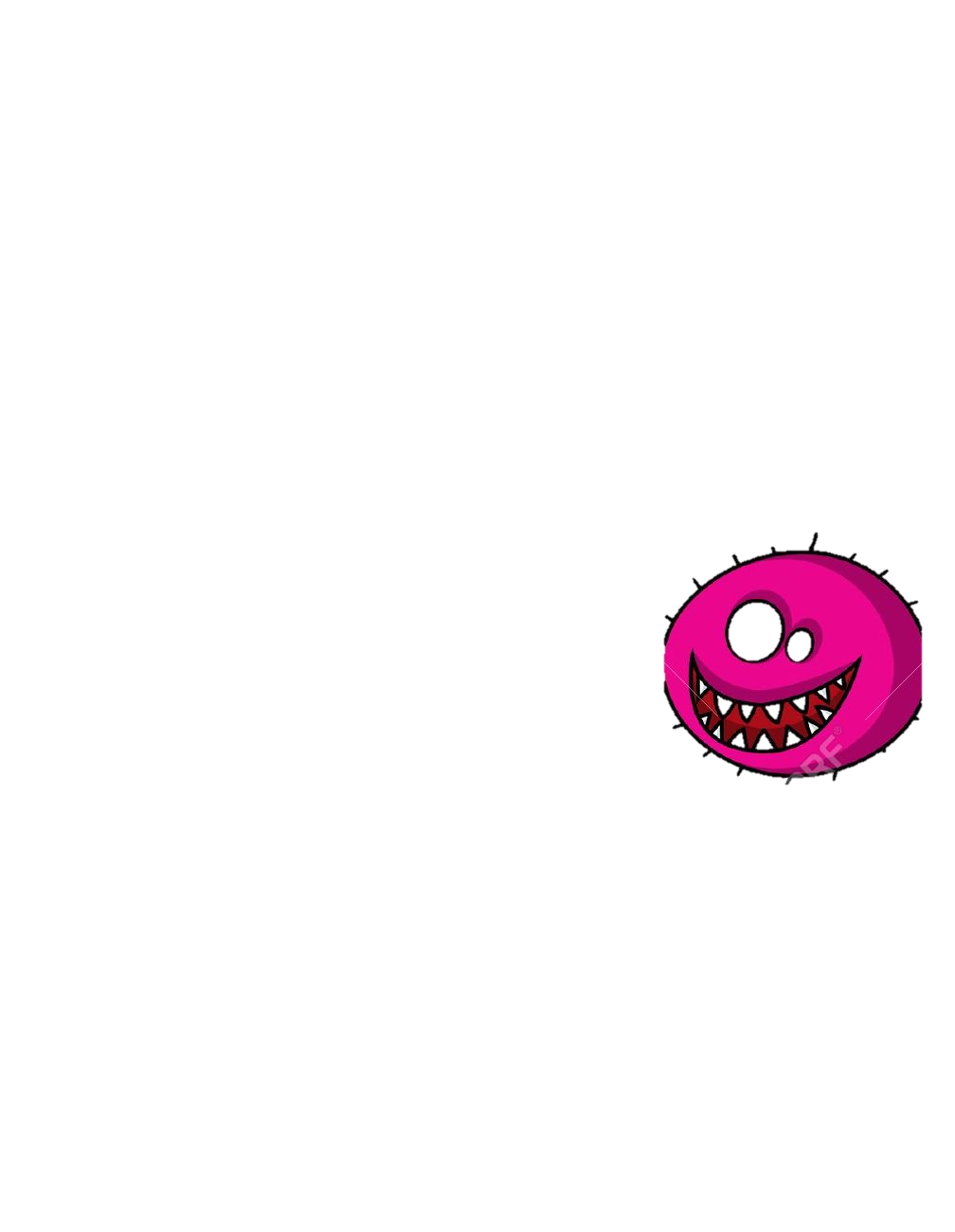 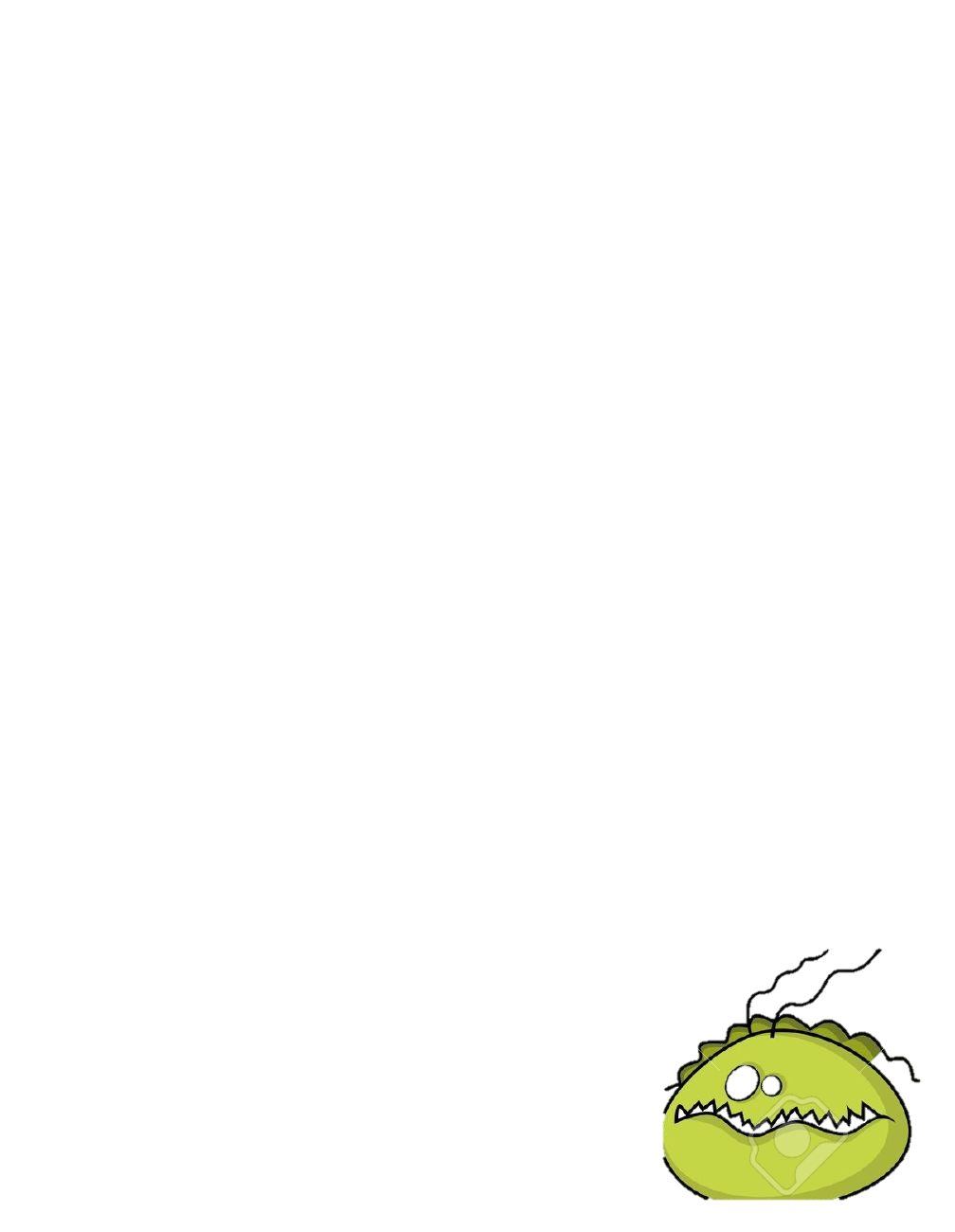 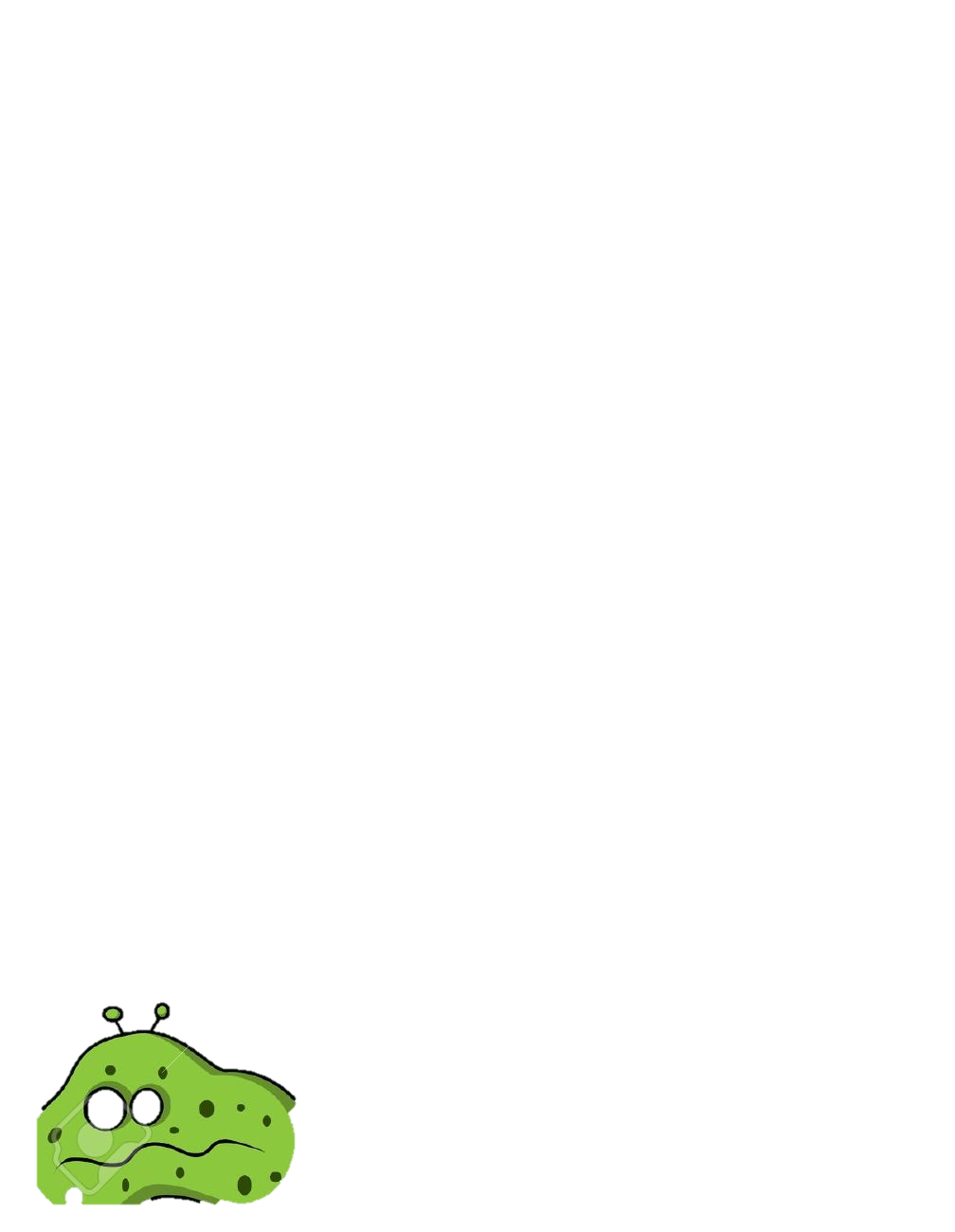 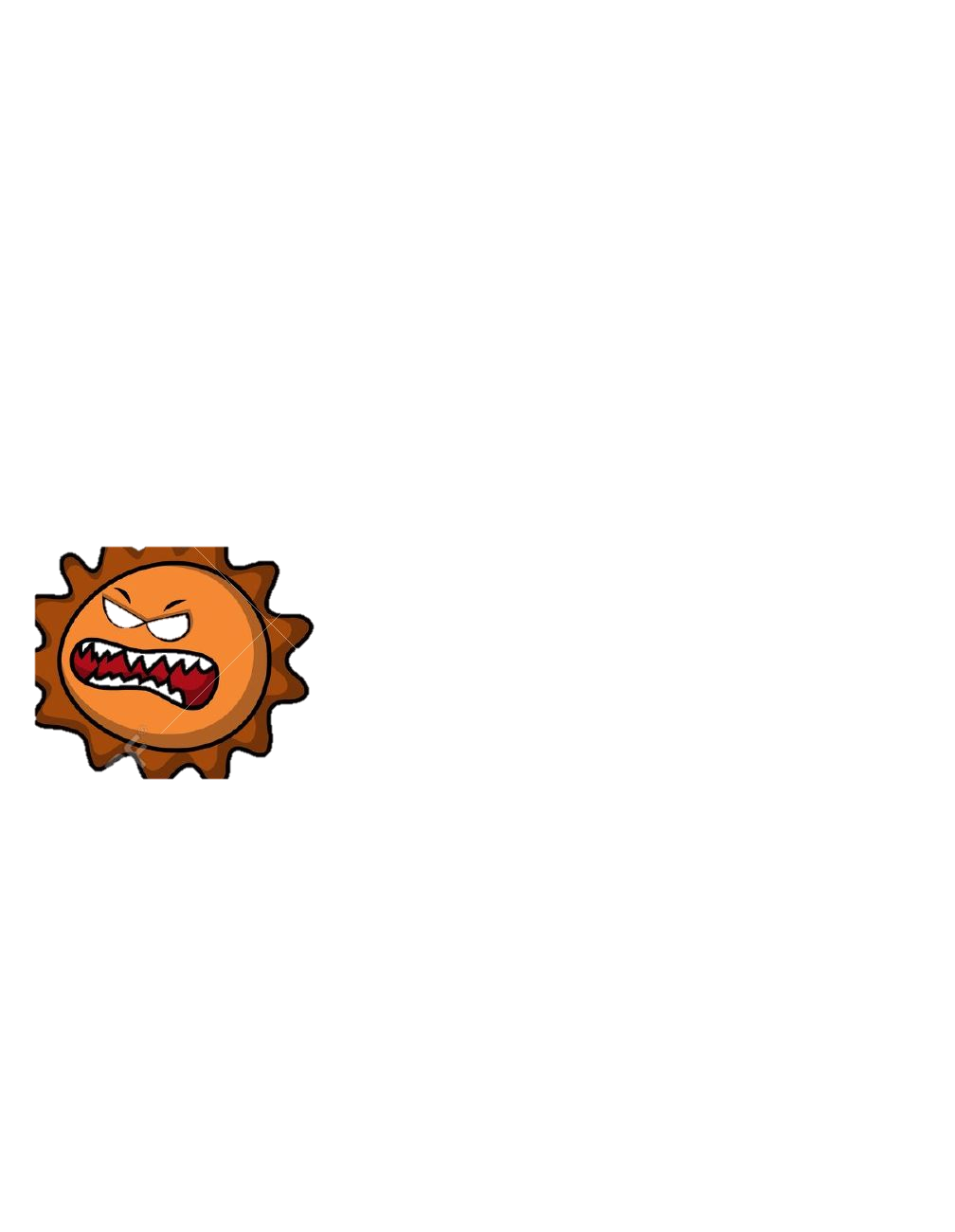 梘液= 細菌剋星!
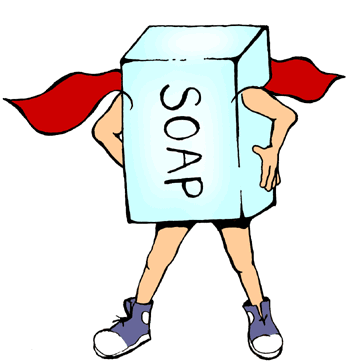 衛生署
洗手時一定要用梘液!!
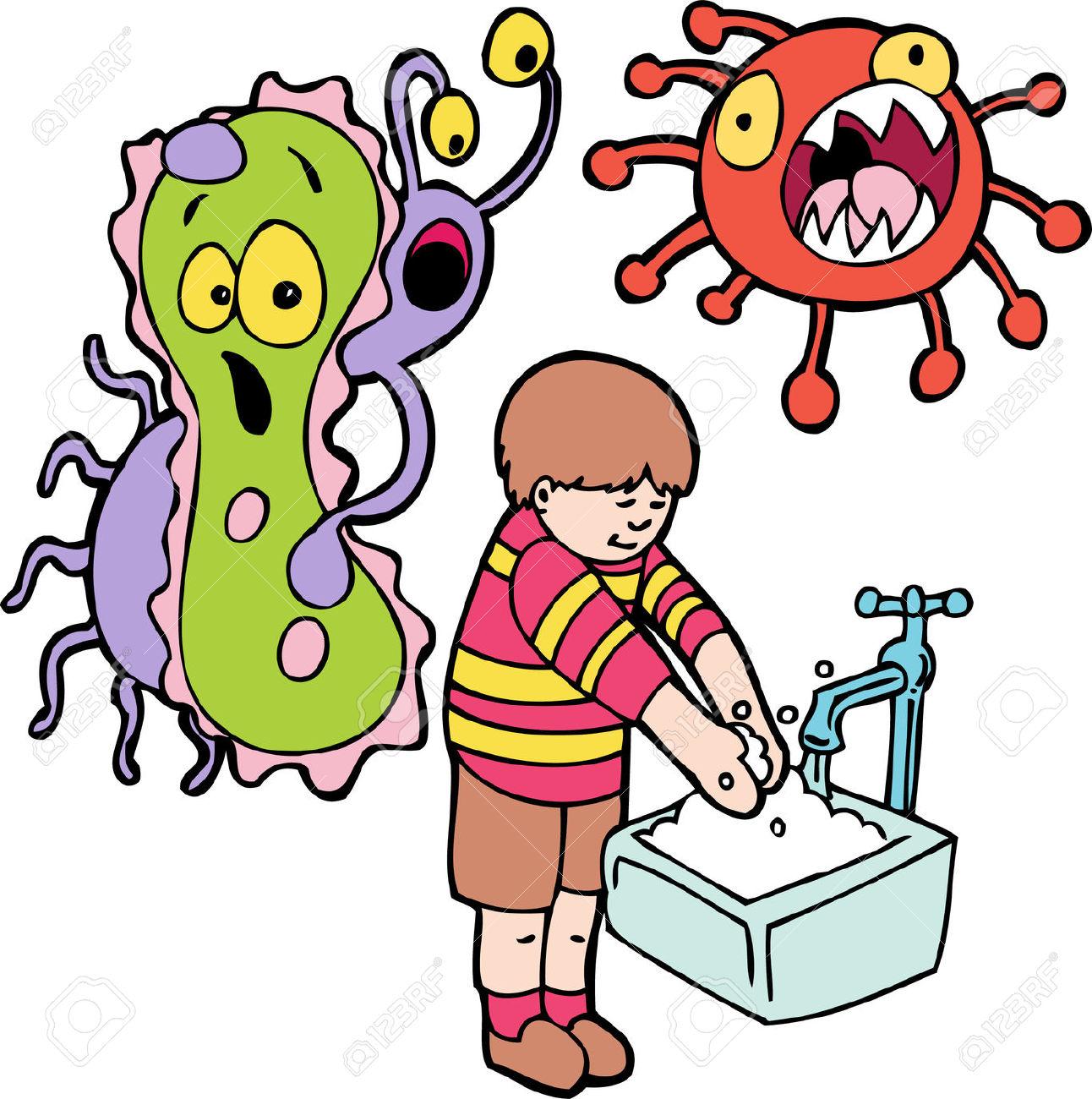 衛生署
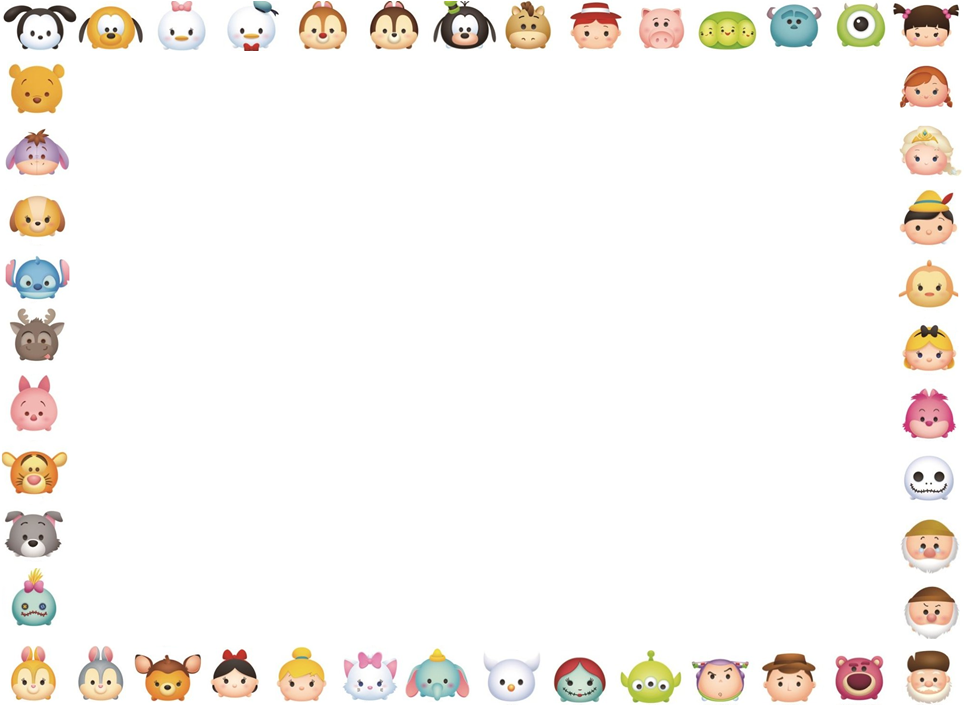 洗手七部曲
正確洗手步驟
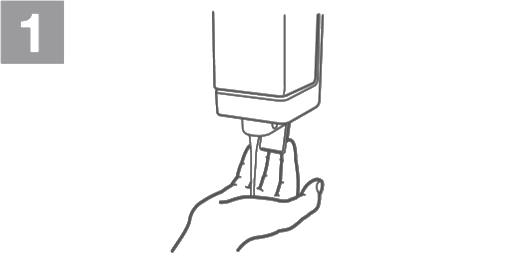 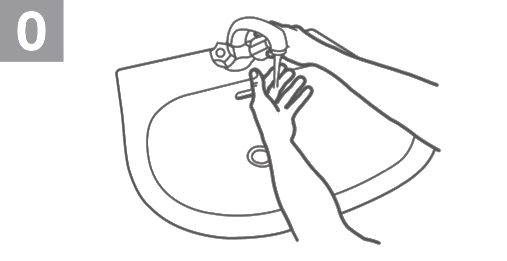 用清水弄濕雙手
均勻的抹上梘液
正確洗手步驟
1.
2.
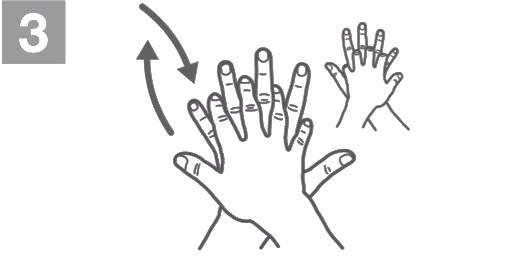 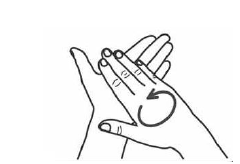 手背&指隙
(媽媽搽cream)
手掌
 (拍手洗手)
正確洗手步驟
4.
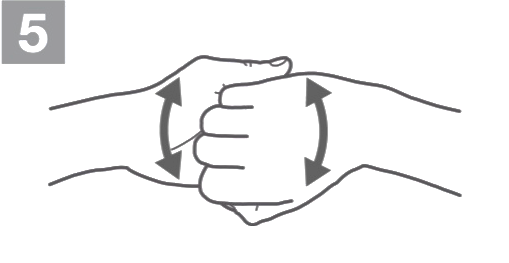 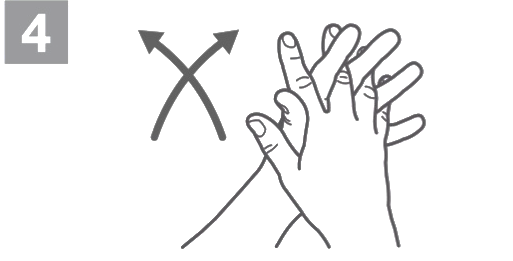 3.
指背
(貓爪洗手)
指隙
(拍手洗手)
正確洗手步驟
6.
5.
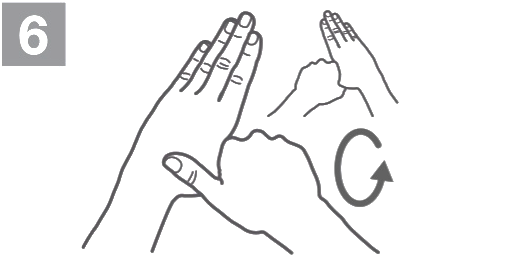 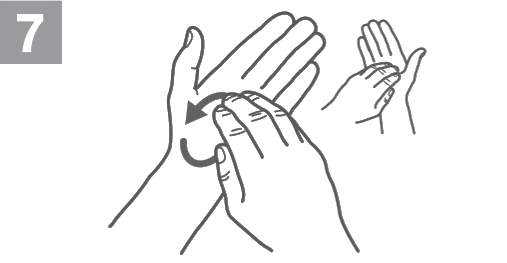 拇指
(扭毛巾洗手)
指尖&掌心 
(雀仔洗掌)
正確洗手步驟
7.
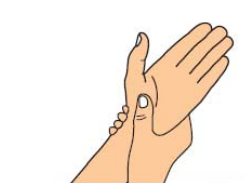 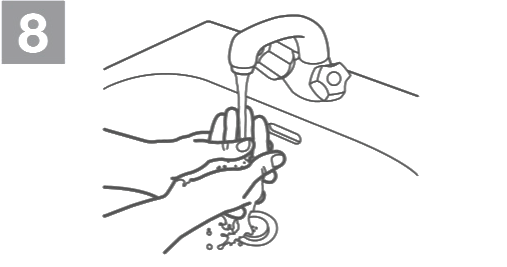 用清水清洗雙手
手腕
(睇手錶)
正確洗手步驟
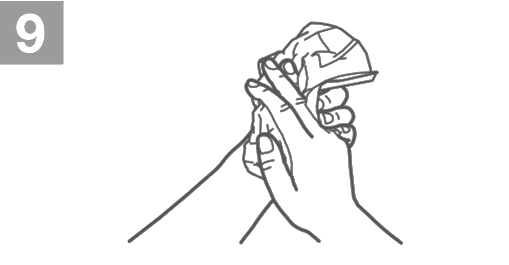 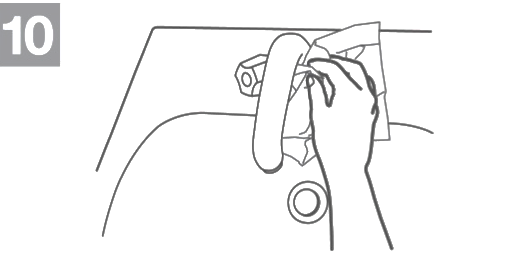 用紙巾抹乾雙手
用抹手紙巾關掉水龍頭